Em. O. Univ.-Prof. Dr. Branko Tošović
Institut für Slawistik der Karl-Franzens Universität Grazhttp://www-gewi.kfunigraz.ac.at/gralisbranko.tosovic@uni-graz.at
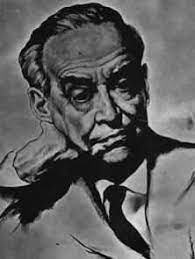 Andrićeva publicistika
Jubilarni, 15. simpozijum
Andrićeva  publicistika
 Ljubljana
19. oktobar 2023
https://www-gewi.uni-graz.at/gralis/projektarium/Andric/Symposium15.html
Sadržaj
Vrsta publicistike
Publicistička poetika 
Razvojne faze
Publicistika i publicističnost
Publicistički stil
2
20 tomova  Sabranih dela 
386 tekstova
najviše publicističkih (137 ili 35,05%)
nešto manje pripovijedaka (130 ili 33,51%)
znatno manje pjesama (113 ili 29,12%), 
najmanje romana (6 ili 1,55%, od toga 2 nezavršena)
3
Vrste publicistike
4
Književna publicistika
Kulturnoumjetnička publicistika
Politička publicistika
Istorijska publicistika
Memoarska publicistika
Putopisna publicistika
Prigodna publicistika
Žanrovska publicistika
Angažovana publicistika
5
1. Književna publicistika

Eseji, putopisi, prikazi, recenzije, predgovori, osvrti i sl.
6
Pisci i njihova djela
7
Domaći pisci
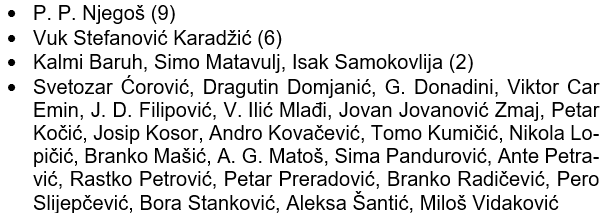 8
Strani pisci
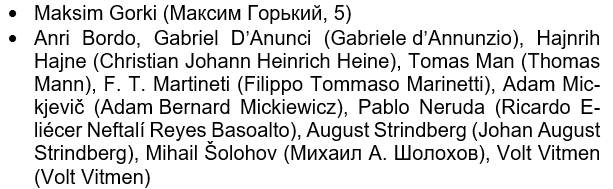 9
a) Književne pojave
Stari pjesnici
Književnost i rat
Petparačka literatura
10
b) Književne mikroteme 
Priča i pripovijedanje 
Mostovi 
Staze, predjeli 
Vino
Prvi školski čas
Šetnja
Let iznad mora
Ulazak u svijet književnosti
Likovi
11
c) Književnopublicistički žanrovi:
 Almanah Prosvete za 1918
partizanski dnevnici
12
d) Književnopublicističke teme
Doprinos štampe i radija književnosti
 Novinari
Spikeri
13
Andrićeva publicistika u kontekstu književnih pravaca i literarnih strujanja 
Ekspresionizam
Moderna
Nadrealizam 
Realizam 
Socijalistički realizam 
(Post)Modernizam 
Drugo
14
Saradnja sa književnim časopisima
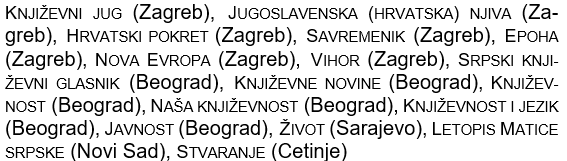 15
Saradnja sa listovima
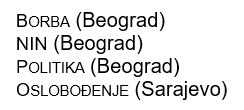 16
Strukovna pitanja
Statut Saveza književnika
17
2. Kulturnoumjetnička publicistika
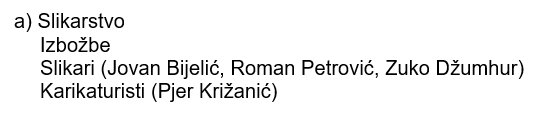 18
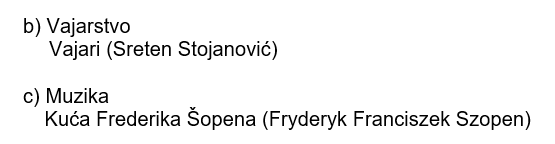 19
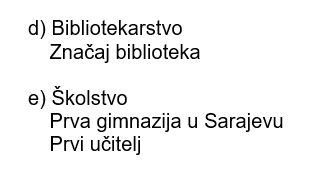 20
3. Politička publicistika
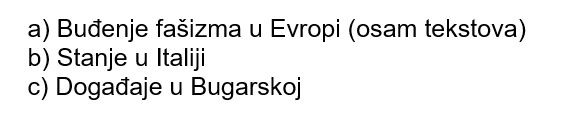 21
22
4. Istorijska publicistika
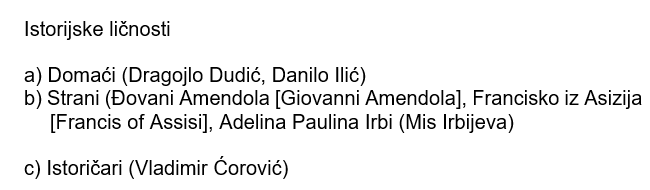 23
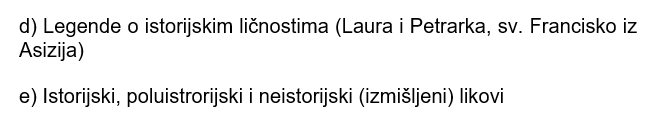 24
5. Memoarska publicistika
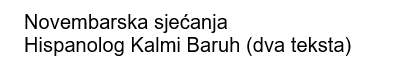 25
6. Putopisna publicistika
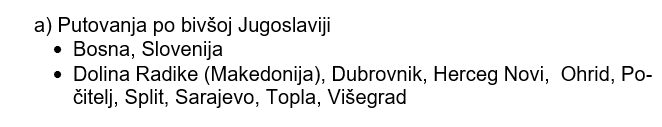 26
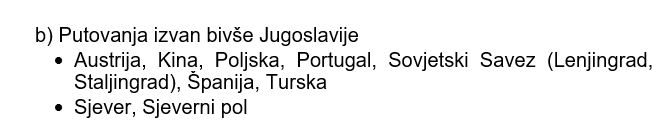 27
7. Prigodna publicistika
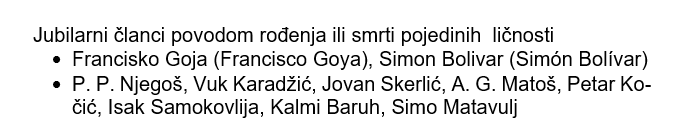 28
8. Žanrovska publicistika
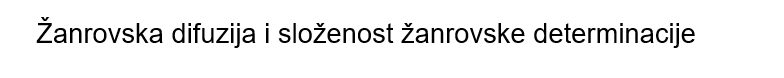 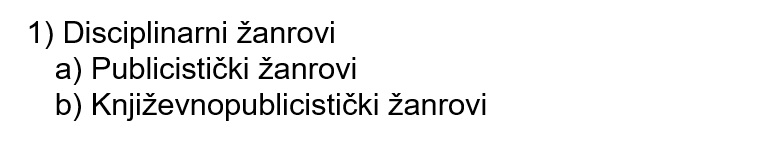 29
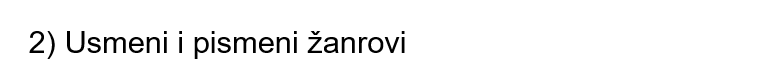 30
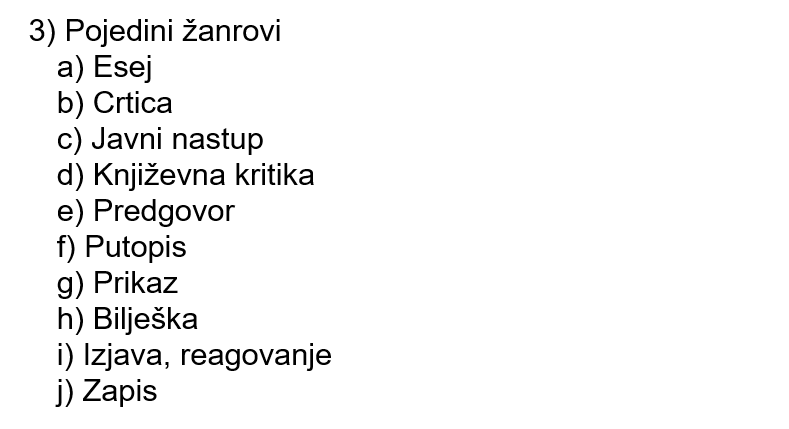 31
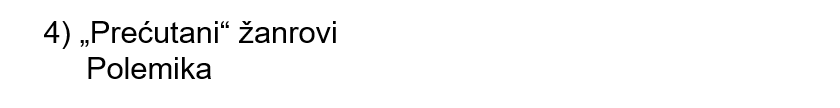 32
9. Angažovana publicistika

Tekstovi u službi poslijeratne obnove i izgradnje zemlje
33
Poetika Andrićevepublicistike
34
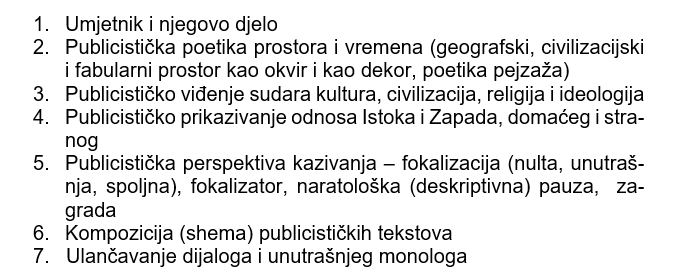 35
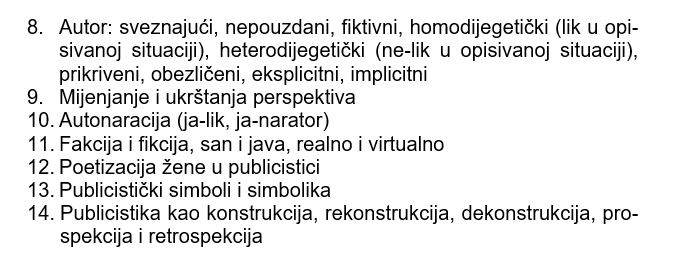 36
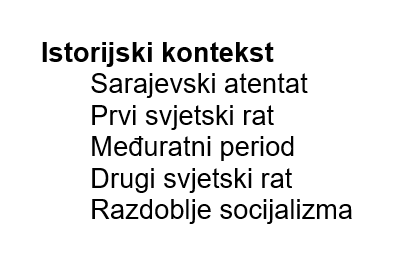 37
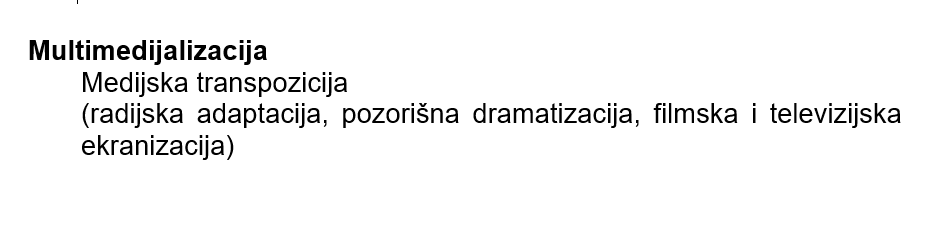 38
39
Razvojne faze
40
1) Mladalačka publicistika (1914–1920)
2) „Ukorijenjena“ publicistika (1921–1940)
3) „Zamrznuta“ publicistika (1941–1944)
4) „Odmznuta“ publicistika (1945–1954)
5) Zrela publicistika (1955–1975)
41
Publicistika i publicističnost
42
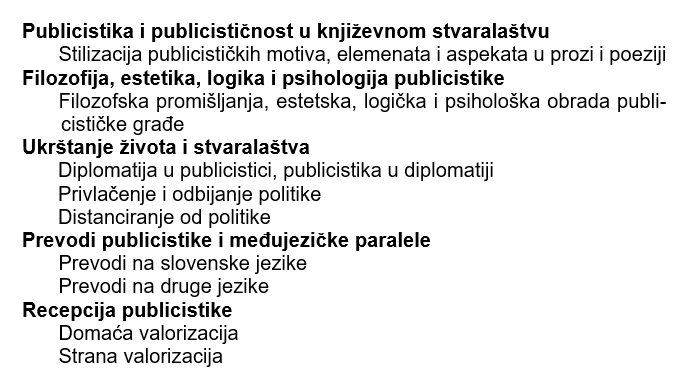 43
Publicistički stil
44
Tematski blok Stilističke komisije Međunarodnog komiteta slavista
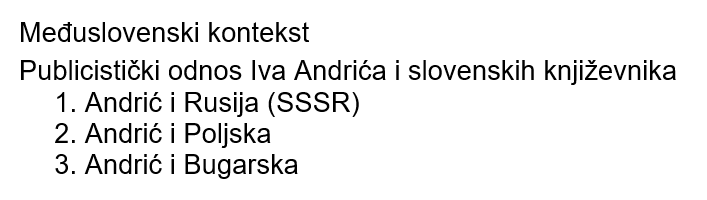 45
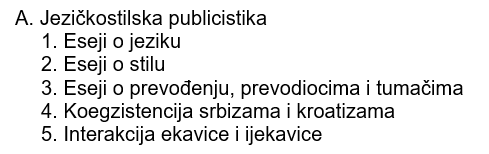 46
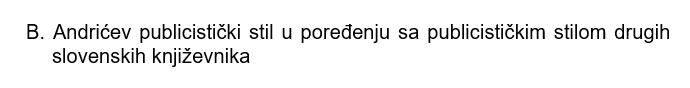 47
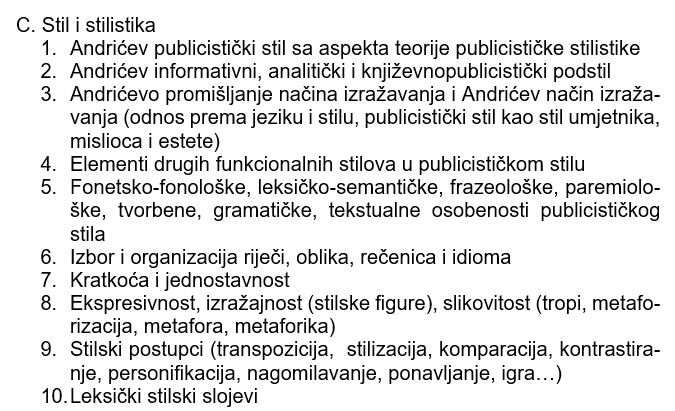 48
49
50
51
52
53
54
55
56
57
58
59
60
61